Assessment of Aquifer Storage and Recover Feasibility Using Numerical Modeling and Geospatial Analysis: Application in Louisiana
Olivia LaHaye, Emad H. Habib, Hamid Vahdat-Aboueshagh,Frank T.C. Tsai,David Borrok,2021
JAWRA Journal of the American Water Resources Association,  57(3), 505-526.

Student:  Bo-Feng Lee
Advisor:  Prof. Jui-Sheng Chen
Co-Advisor: Prof. Ching-Ping Liang
Date:  2022/05/27
1
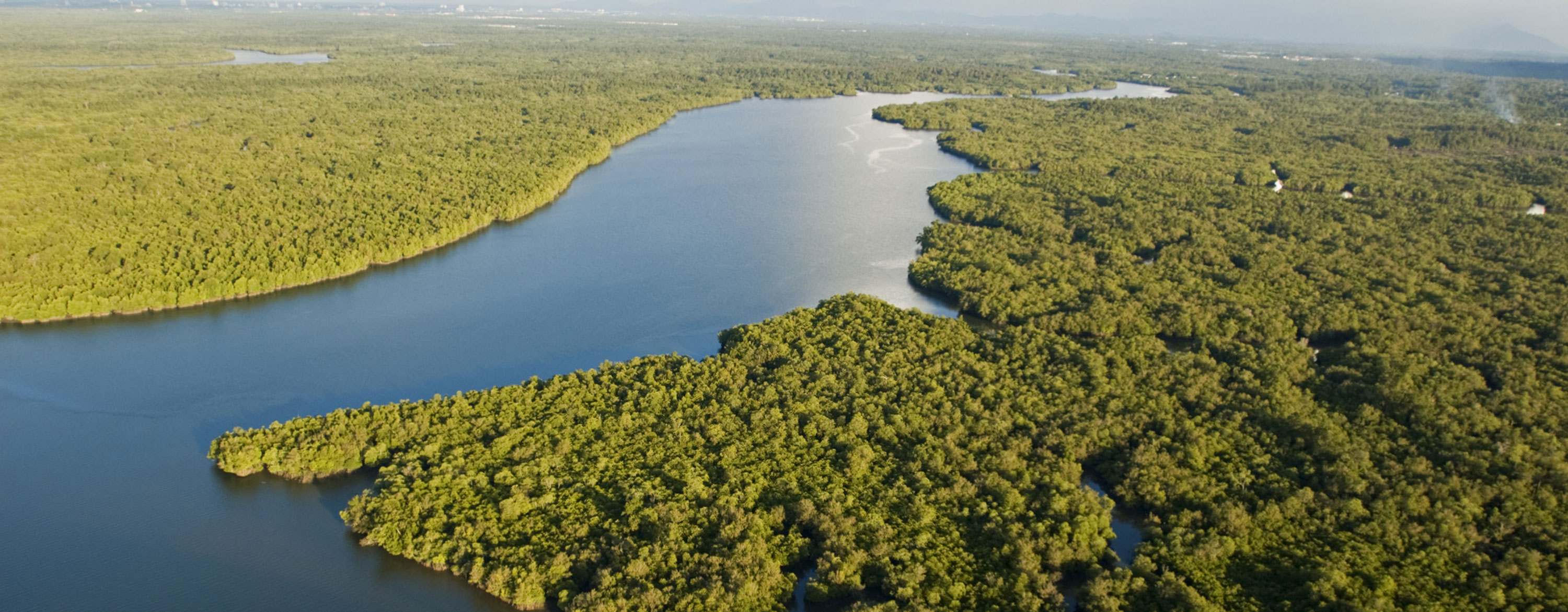 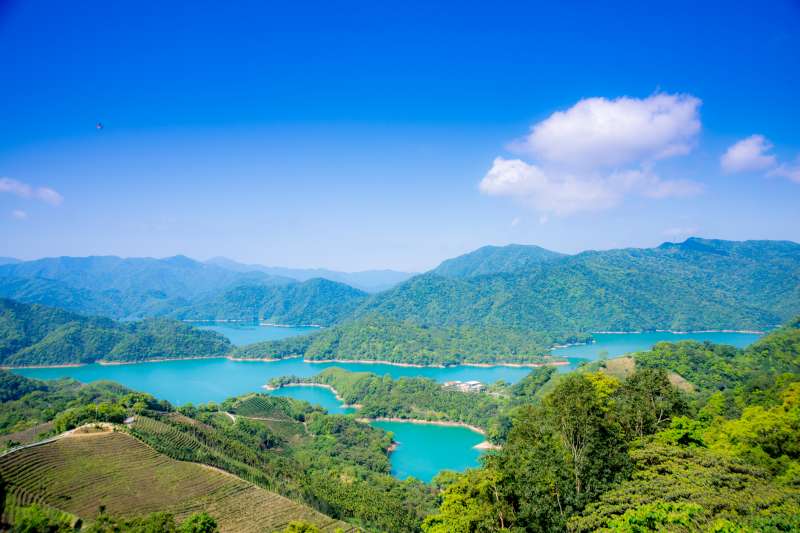 Outlines
1.Introduction
2.Method and materials
3.Results and discussion
4. Conclusions
2
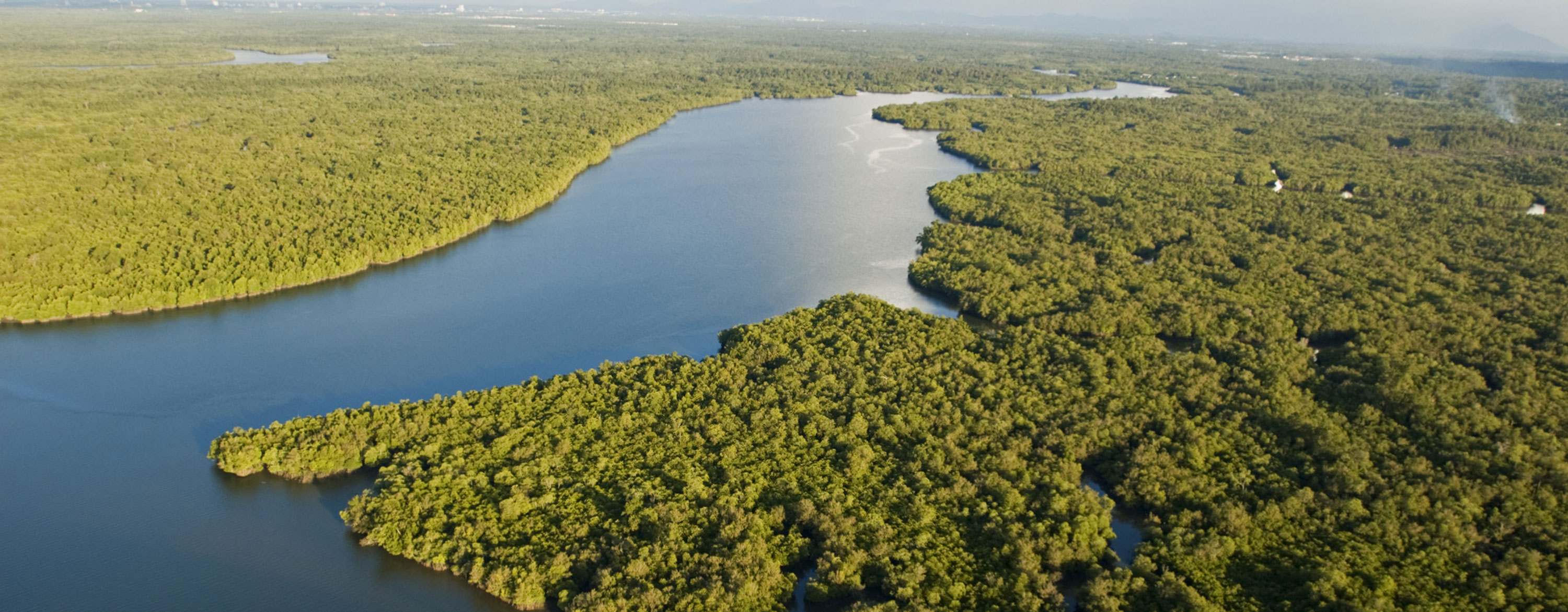 1.Introduction
3
Stresses on water resources
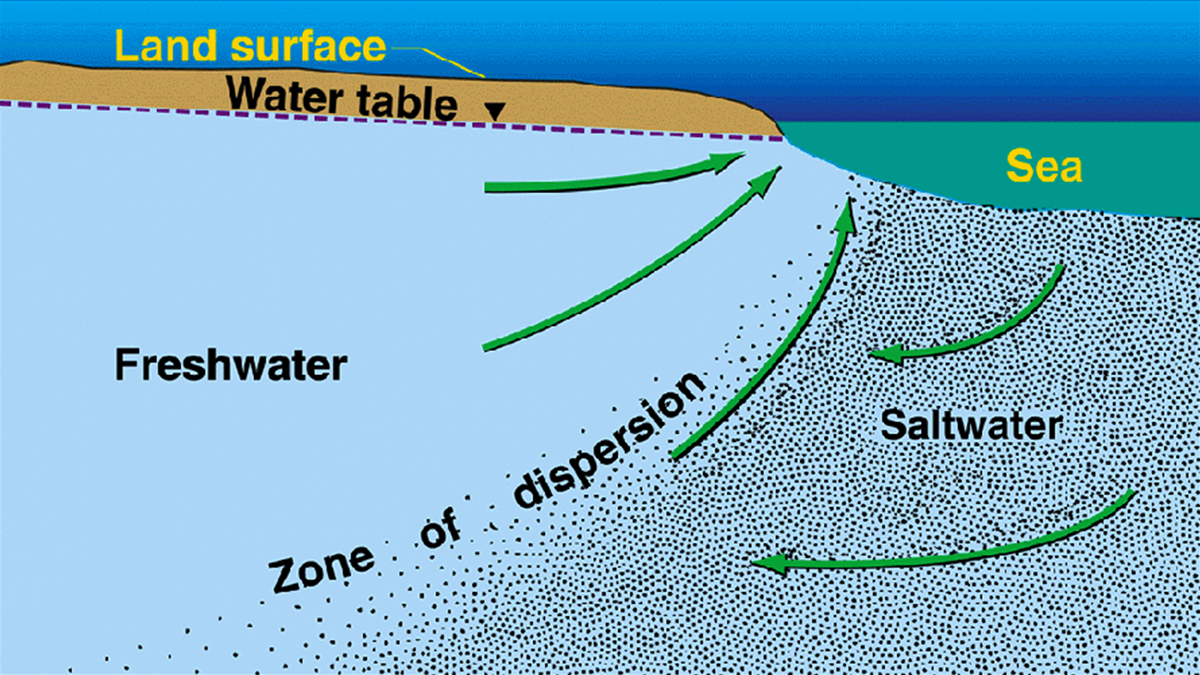 Stresses on water resources are often attribute to increased demand, longer droughts , encroachment of saline waters or a combination of these factors (Zektser et al. 2005; Heywood et al. 2014; Borrok et al. 2018). 

Overpumping in coastal regions has led to consequences such as subsidence(e.g., Budhu and Adiyaman 2010; Dokka 2011; Jones et al. 2016) and saltwater intrusion often before there are any signs of water deficit (Agarwal et al. 2013; Ross and Hasnain 2018).
encroachment of saline waters
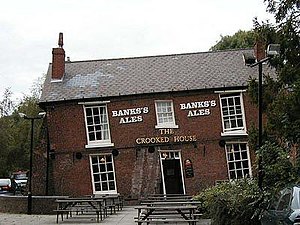 subsidence
4
Water storage method
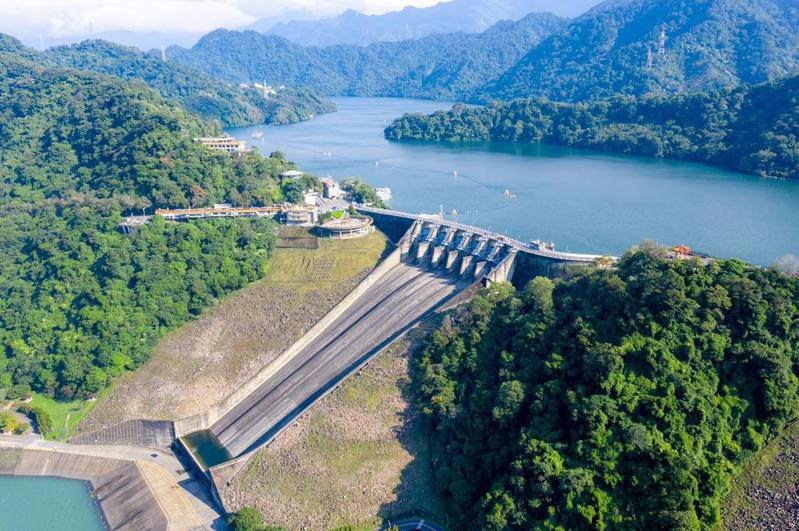 surface reservoir
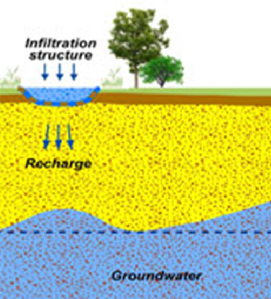 Water storage method
infiltration basins
managed aquifer recharge (MAR)
aquifer storage and recovery (ASR)
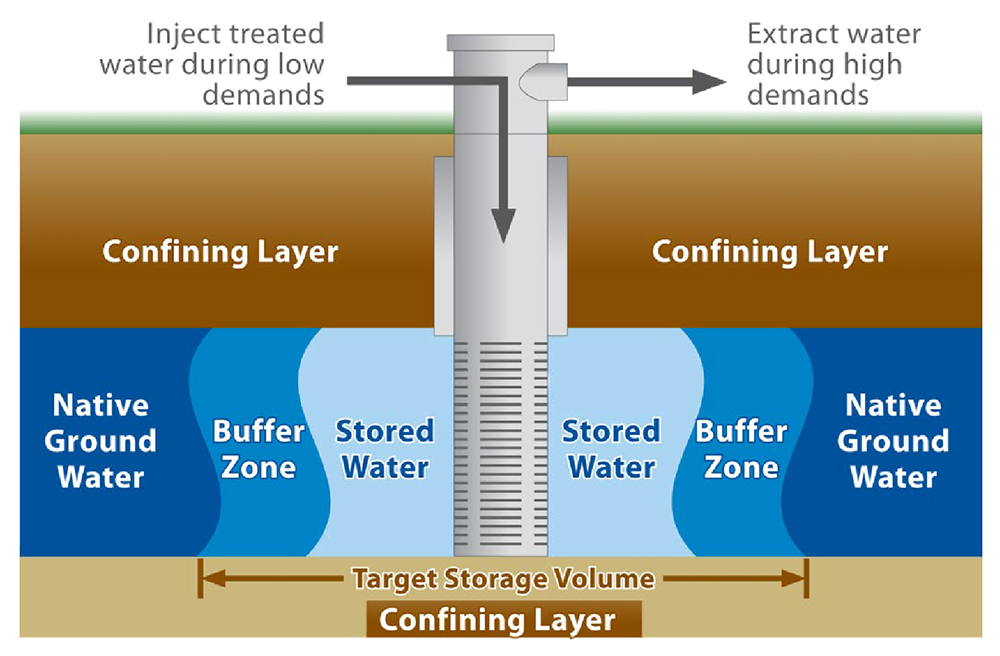 5
Surface reservoir
surface reservoir
infiltration basins
Water storage method
(MAR)
Surface reservoir is the most common water storage facility.

However, surface reservoirs is sometimes problematic due to concerns of land acquisition, protection from contaminants, and preventing significant evaporation or seepage losses (CDM Federal Programs Corporation 2017).

 Moreover, the relatively flat-lying land in coastal regions presents a challenge to the construction of reservoirs.
(ASR)
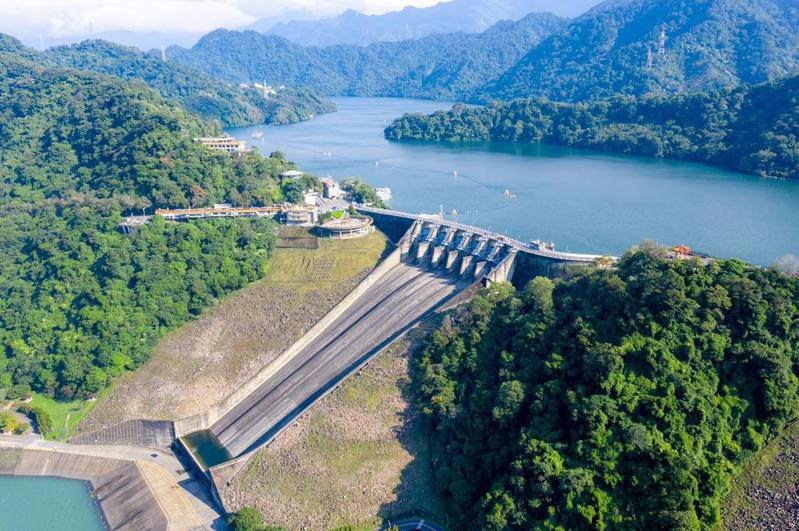 6
Infiltration basins
surface reservoir
infiltration basins
Water storage method
(MAR)
(ASR)
Infiltration basins are used to increase natural recharge for replenishing the aquifer

 But these basins are only efficient for highly permeable or unconfined aquifers and require ample land space and maintenance (Dillon et al., 2009).
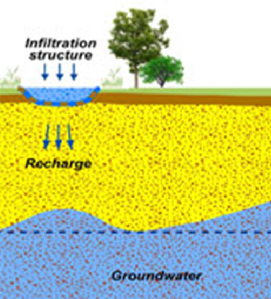 7
Aquifer storage and recovery (ASR)
surface reservoir
infiltration basins
Water storage method
(MAR)
ASR is based on collecting excess water from surface sources and injecting it into a subsurface aquifer to be stored for anticipated use (CDM Federal Programs Corporation 2017).

 This method is versatile since it can be applied most anywhere, with all types of aquifers, and requires just little land space. (Kelly et al., 2013; Webb 2015).

mitigate demand the stress of water
protect the aquifer against increasing saltwater intrusion 
Subsidence
(ASR)
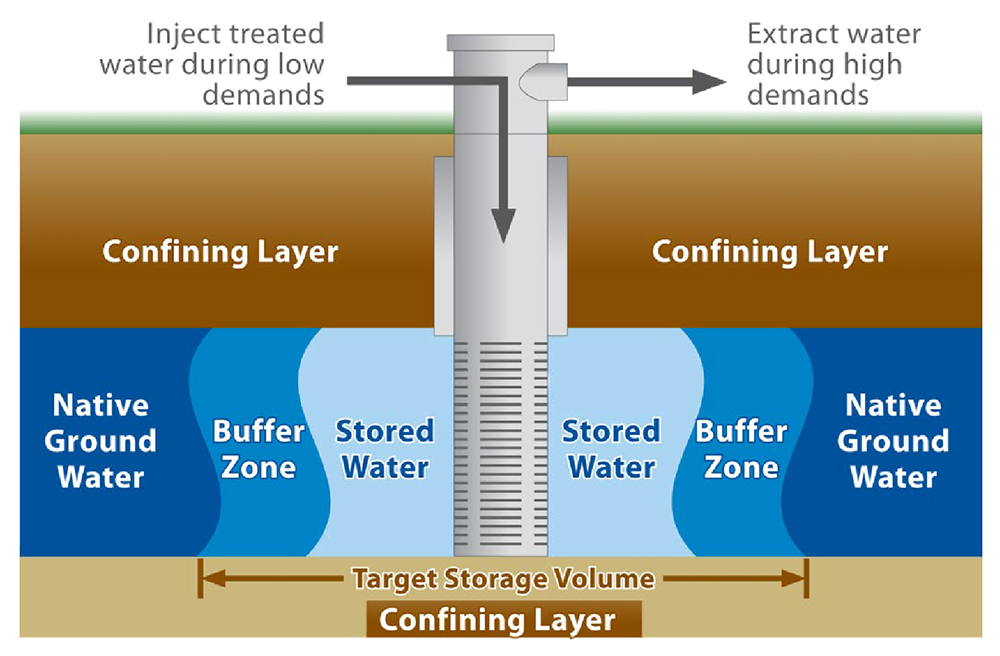 8
Objective
surface reservoir
infiltration basins
Water storage method
(MAR)
(ASR)
This study is heavily focused on the recharge component of ASR due to the current threat of coastal land loss which is contributed by subsidence and saltwater intrusion due to overdrafting.
9
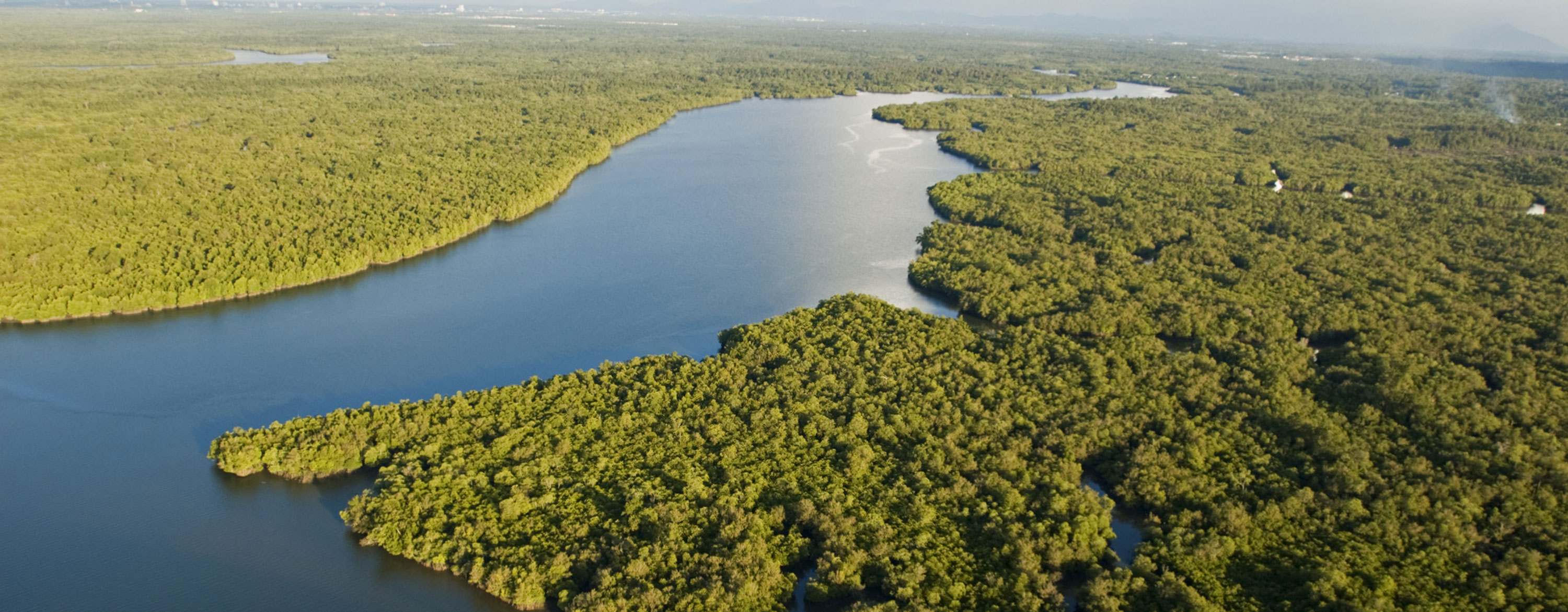 2.Method and materials
10
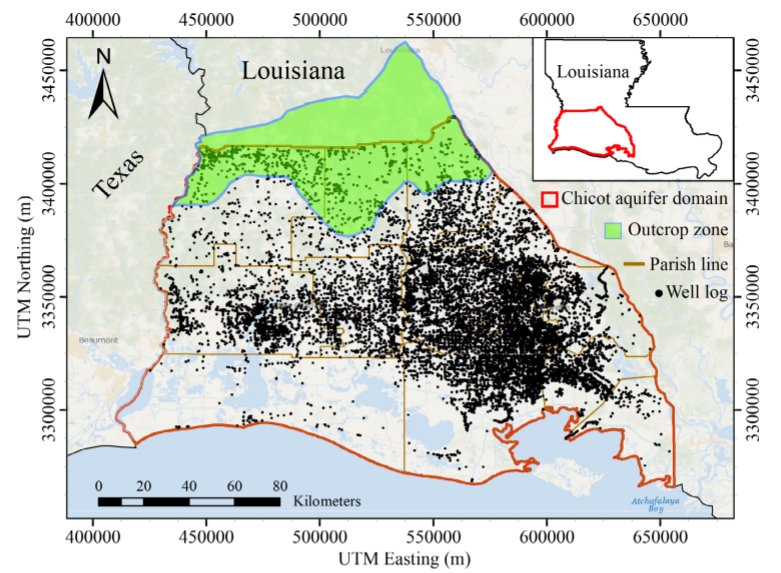 Study area
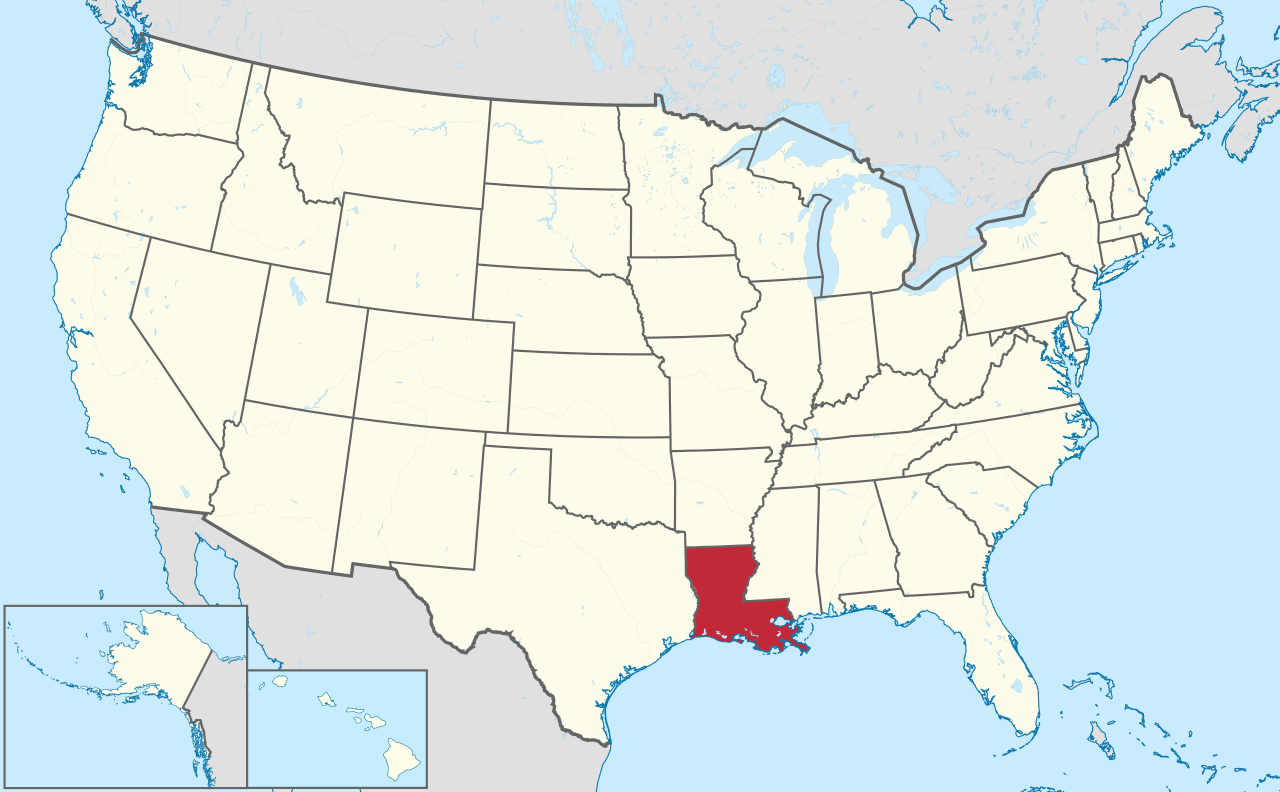 Louisiana , where is a state in the Deep South and South Central regions of the United States.

It is a coastal state with high population density.Which means its hard to conduct a surface reservoir and  infiltration basins.
11
Parameter
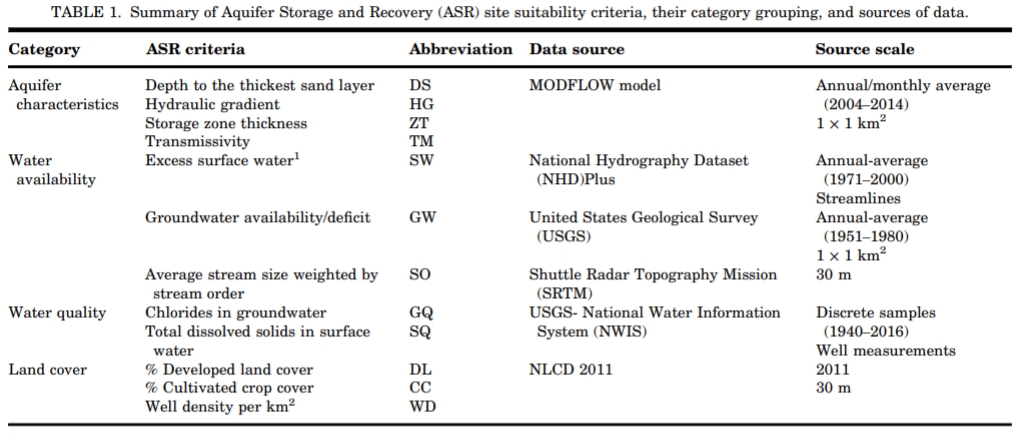 12
Parameter processing
cumulative distribution function (CDF) 
[Turn the unit from meter to (%)]
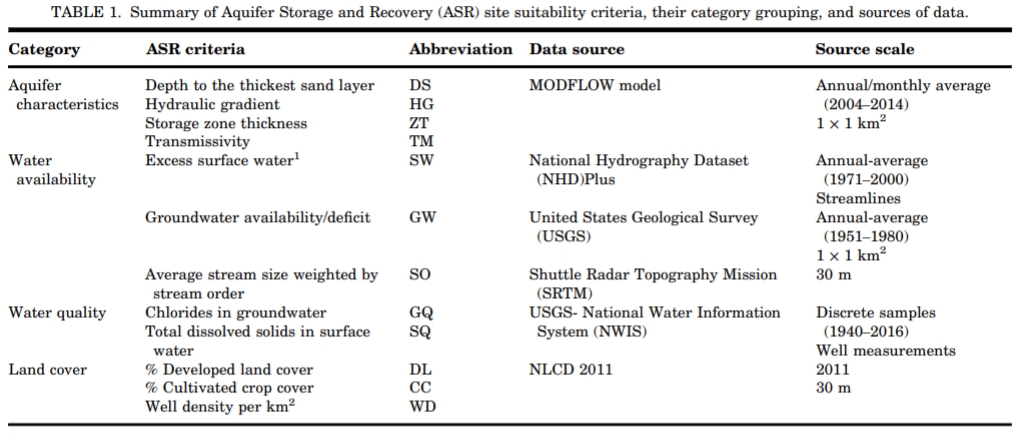 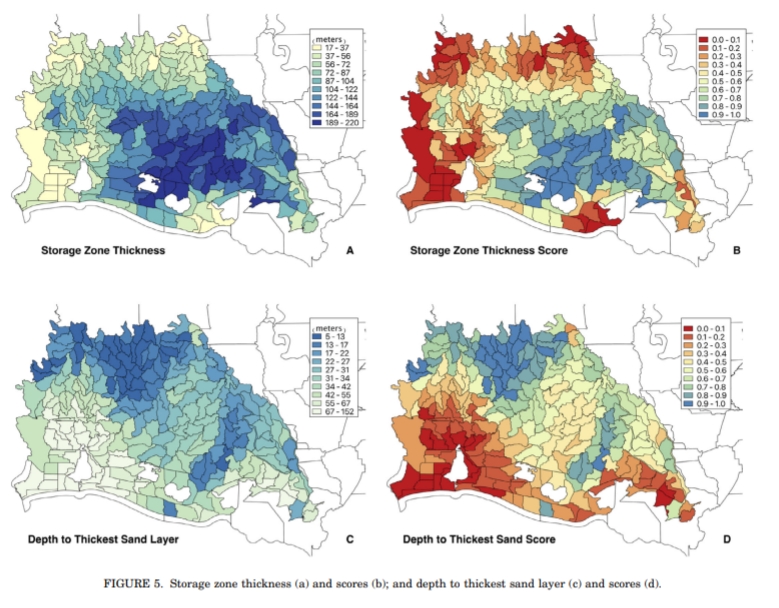 13
Weights determine
Decide by discussion with expert
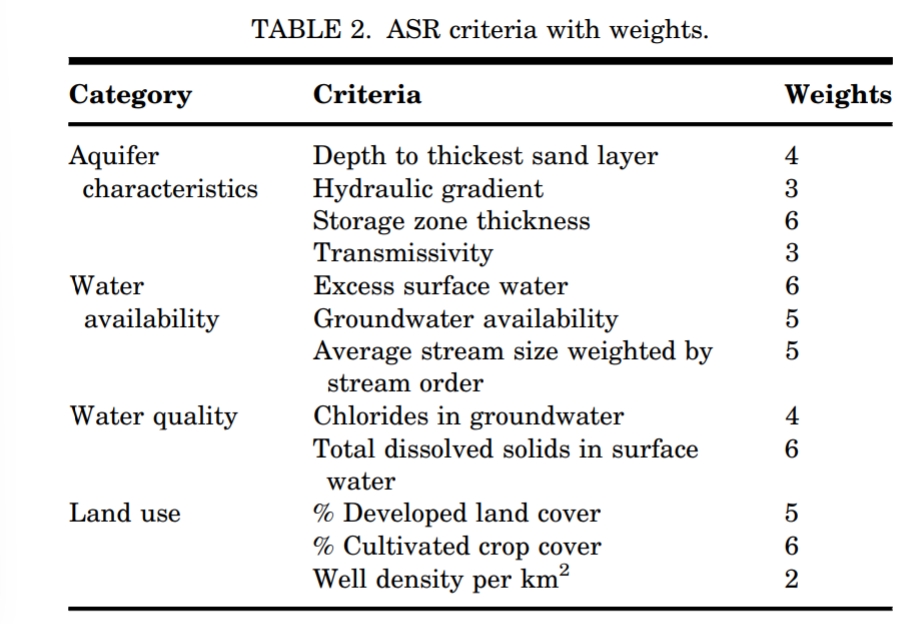 Higher weight
Higher weight
Higher weight
Higher weight
Lower weight
14
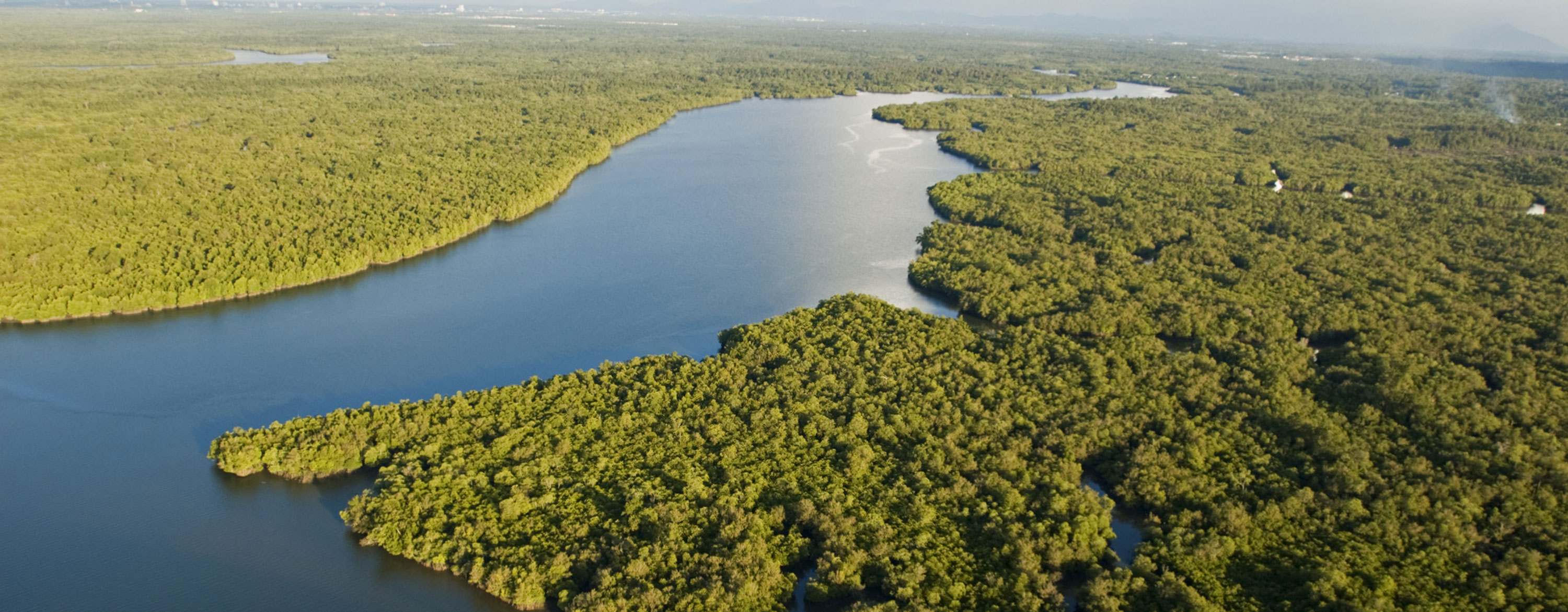 3.Results and discussion
15
Aquifer characteristics and water availability score
Tier I included criteria from aquifer characteristics and water availability(do not consider HG and TM at first), and the results show unsuitable watersheds mostly similar to those based on the storage ZT criteria. However, suitable watersheds are very limited by the inclusion of the surface water availability criteria.
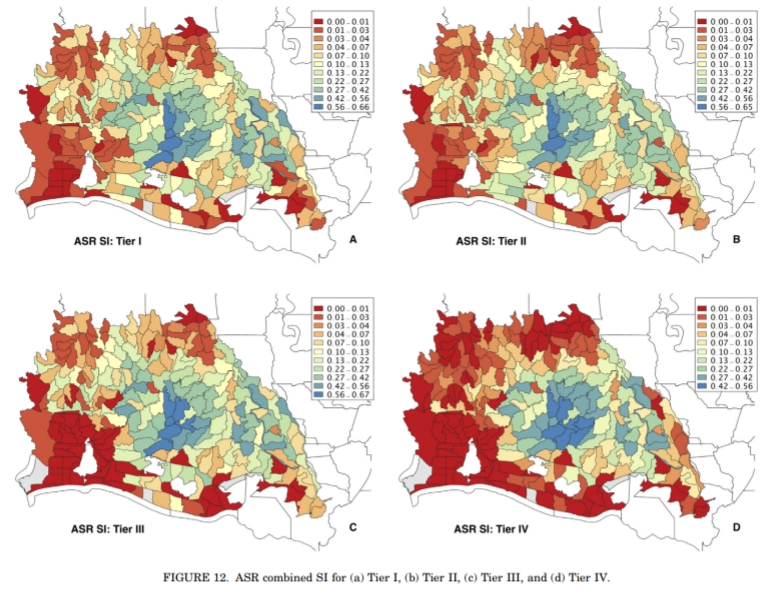 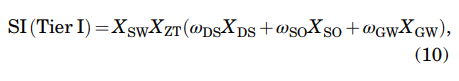 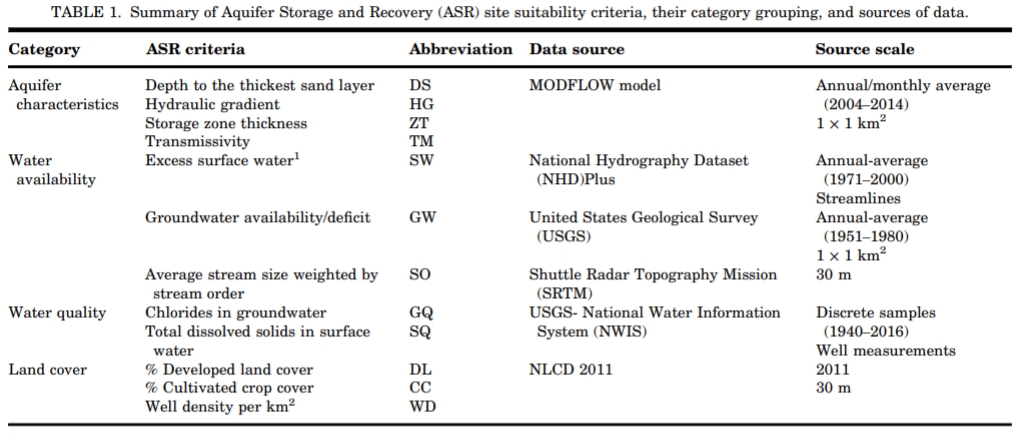 16
Aquifer characteristics and water availability score
Tier II introduced two more aquifer characteristics, HG and TM, which mainly represent the migration potential of the stored water. For the purpose of ASR in this region, these aquifer features do not carry much weight in the overall suitability because the stored water is not intended to be restricted for use by only one entity. Therefore, they were given low weight factors and thus did not cause much of a change to the overall index.
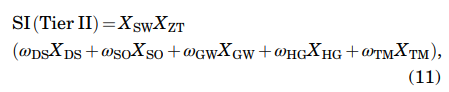 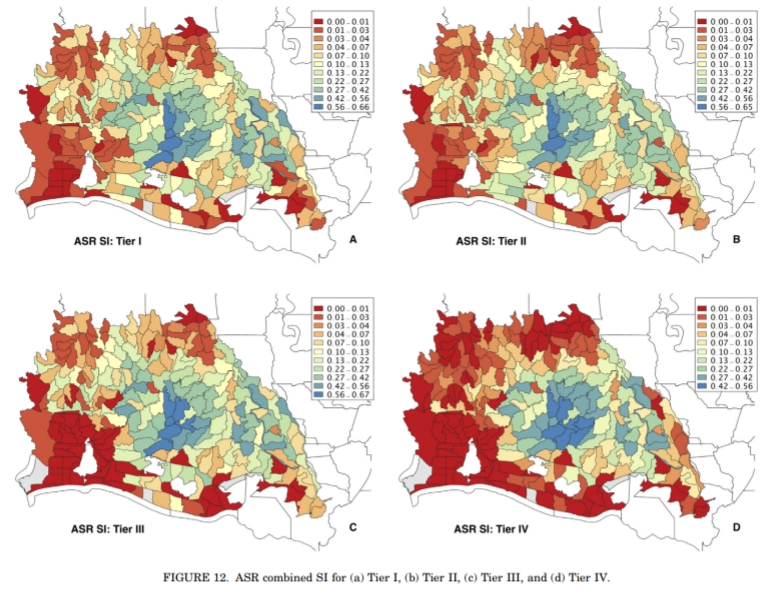 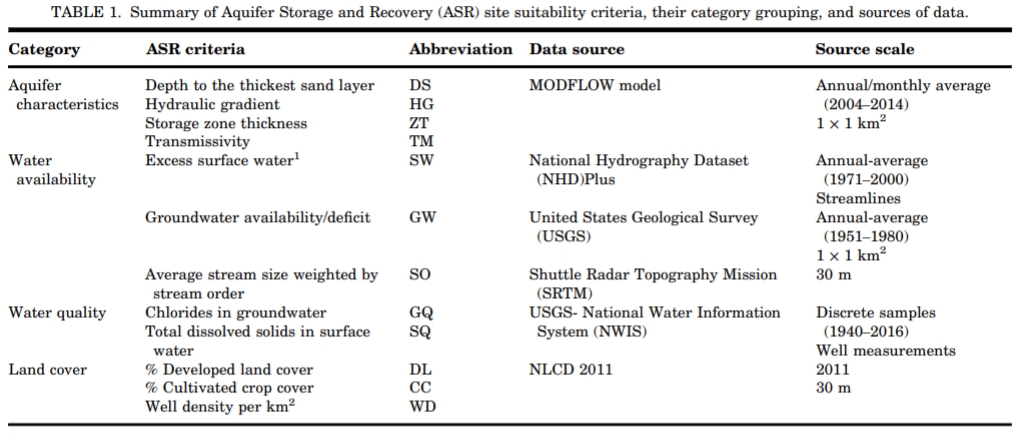 17
Water quality score
Tier III introduced the water quality for surface and groundwater.Tier III results in more unsuitable watersheds around Calcasieu Lake and Vermillion Bay as a result of the surface water salinity, which is a new multiplier in this tier. At this point, the groundwater salinity has become insignificant in comparison to other criteria that control the unsuitable watersheds.
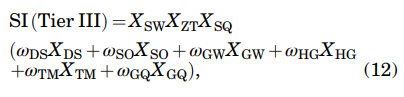 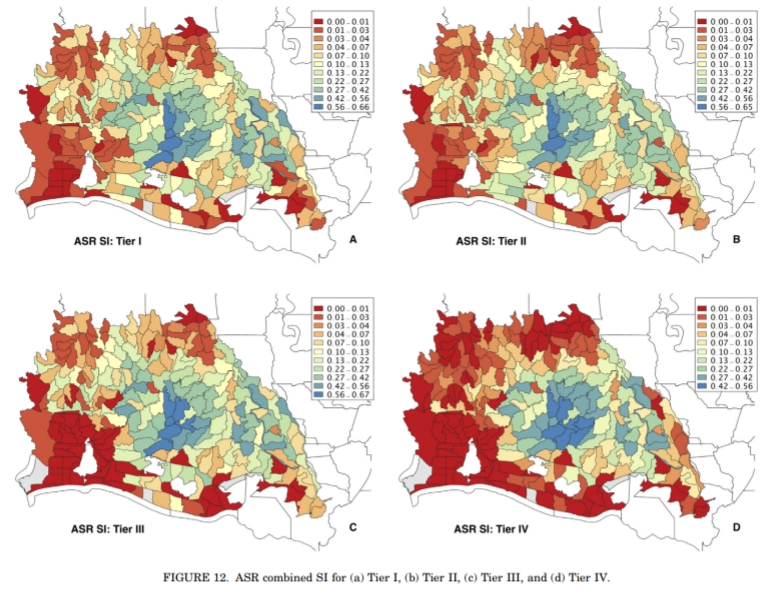 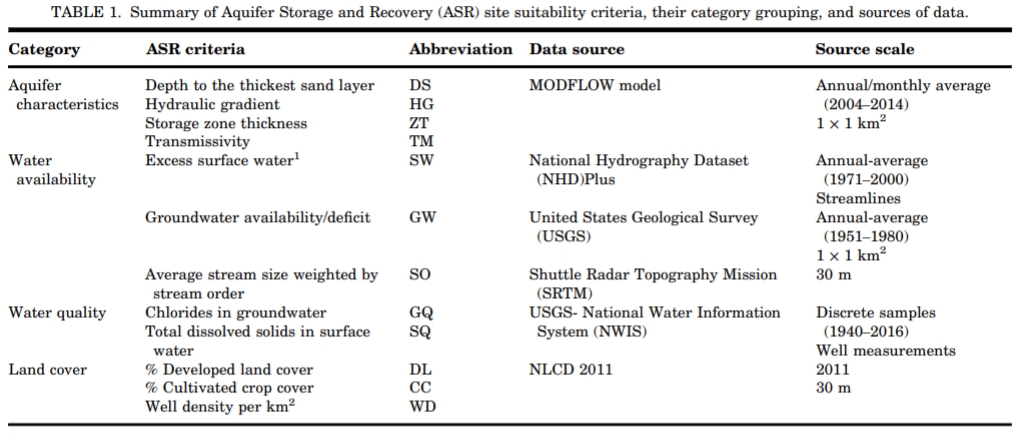 18
Land cover score
Tier IV introduced cultivated crop cover and developed land. These land cover classifications are important for locating watersheds with high irrigation activity and also for ensuring a suitable area will have sufficient power and access roads.
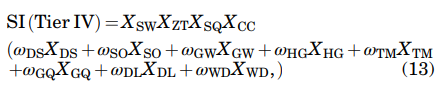 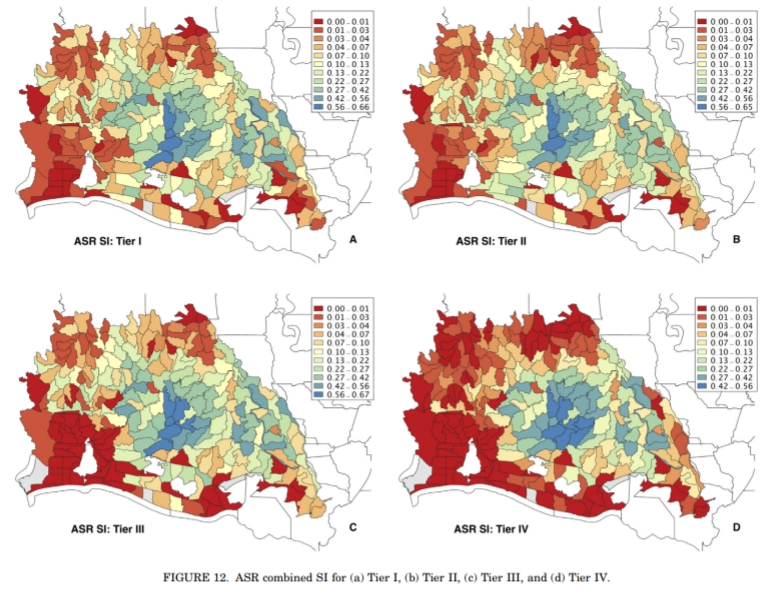 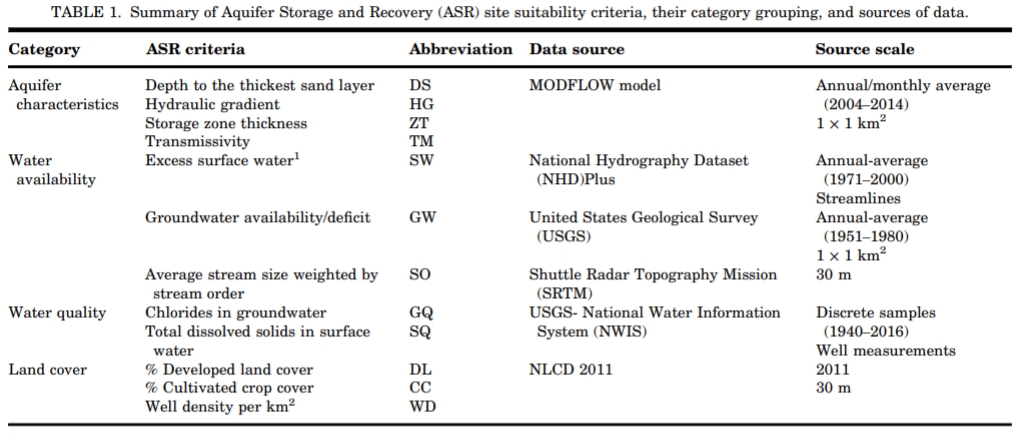 north of the Calcasieu Lake
19
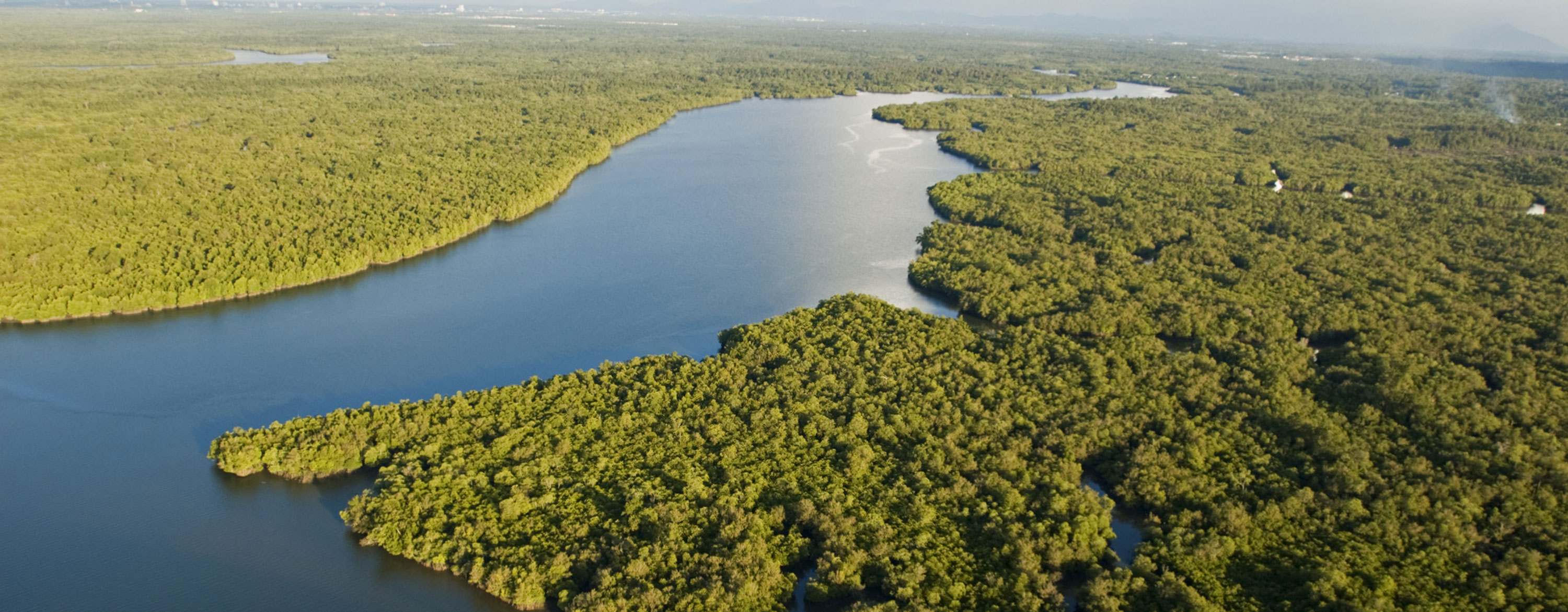 4. Conclusions
20
4.Conclusions
ASR represents a potentially effective water management approach in coastal regions to address the overuse of groundwater resources, reduce land subsidence, and provide a barrier for saltwater intrusion.Also , it’s a viable water management strategy that can alleviate stresses on groundwater systems .

As the ideal conditions for ASR suitability are not universally defined and can be highly region dependent. This SI methodology can be applied to any region and easily adapted for use in a variety of water management scenarios in addition to ASR feasibility.
21
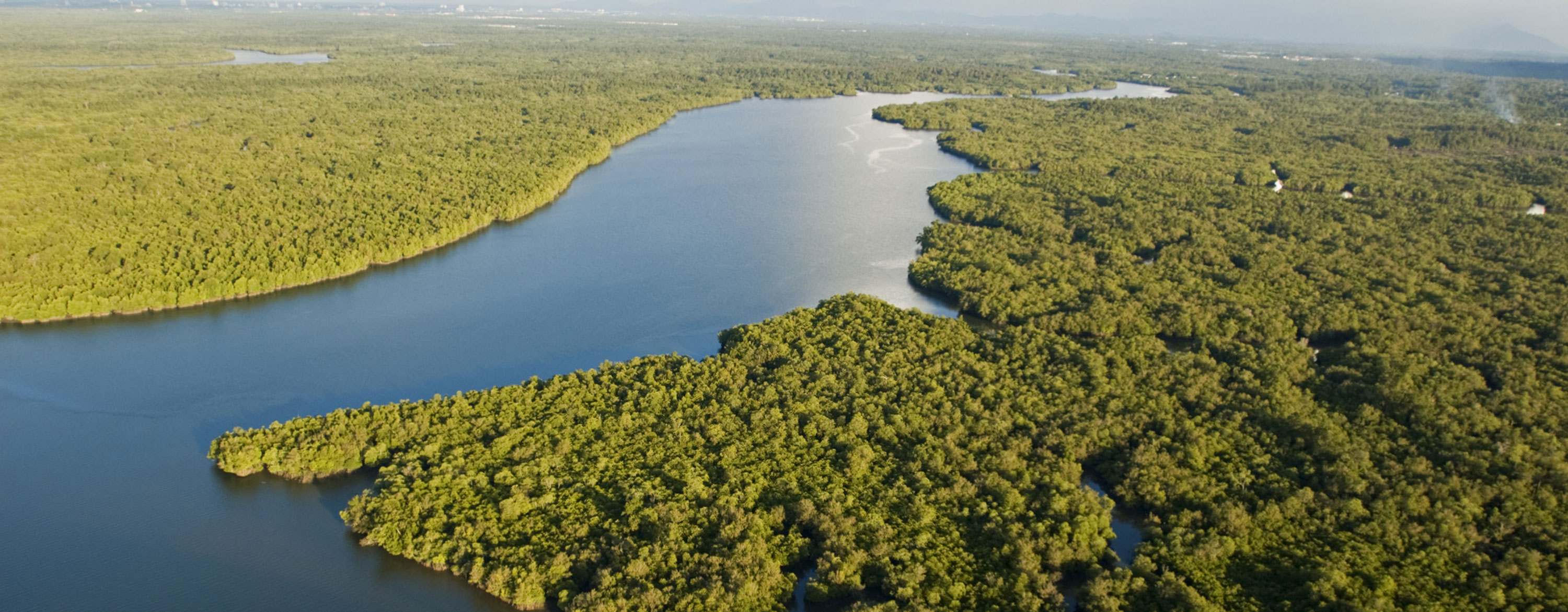 Thanks for  the attention 
22
ASR’s disadvantage
Hard to protection from contaminants
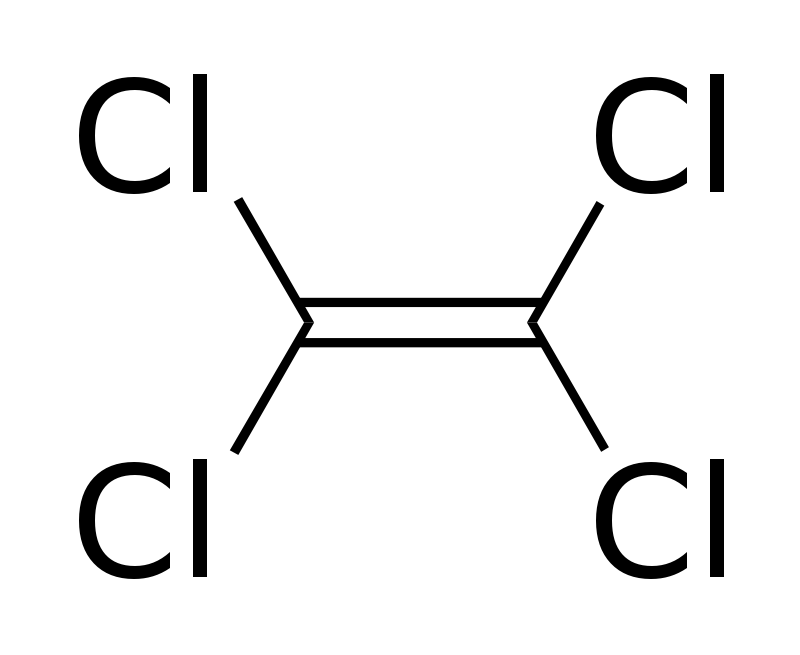 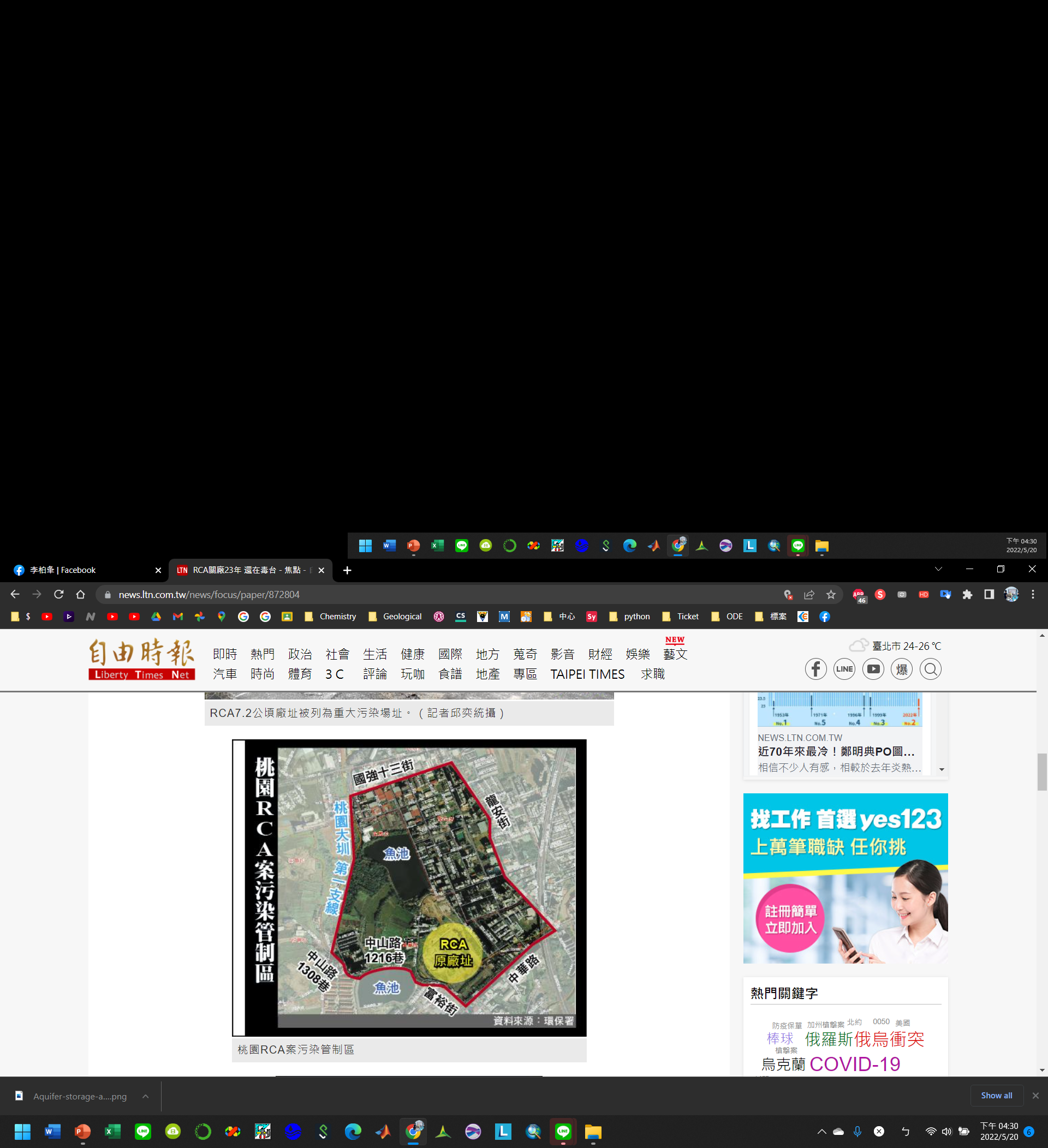 permanent pollution
Tetrachloroethylene
環保署坦言，ＲＣＡ案不僅是外商首例，污染面積也是前所未見，地下水中的四氯乙烯濃度一度超標廿倍；目前整治計畫已展延三次、前後長達十年，但部分監測井中的三氯乙烯濃度仍接近標準值六倍，恐已造成難以回復的傷害。
Data processing
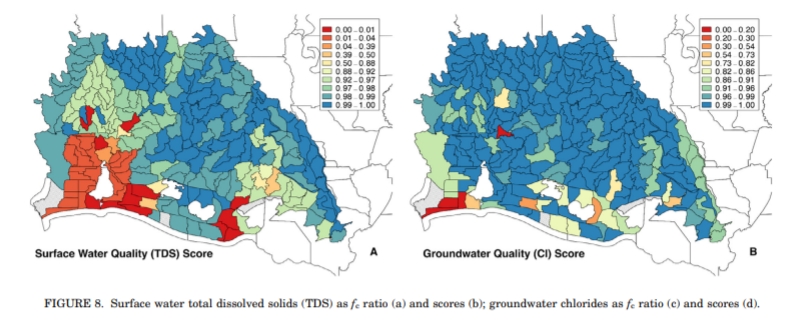 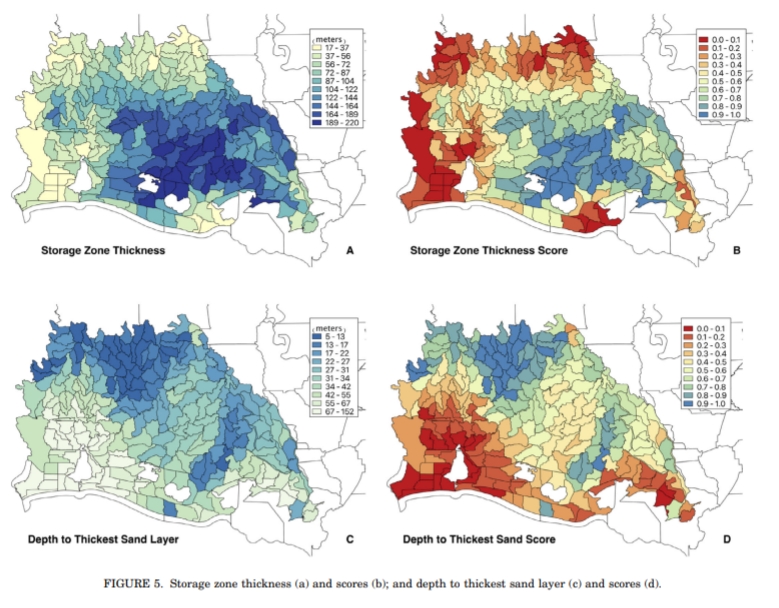 Surface water total dissolved solids (TDS) as fc ratio
Storage zone thickness
depth to thickest sand layer
groundwater chlorides as fc ratio
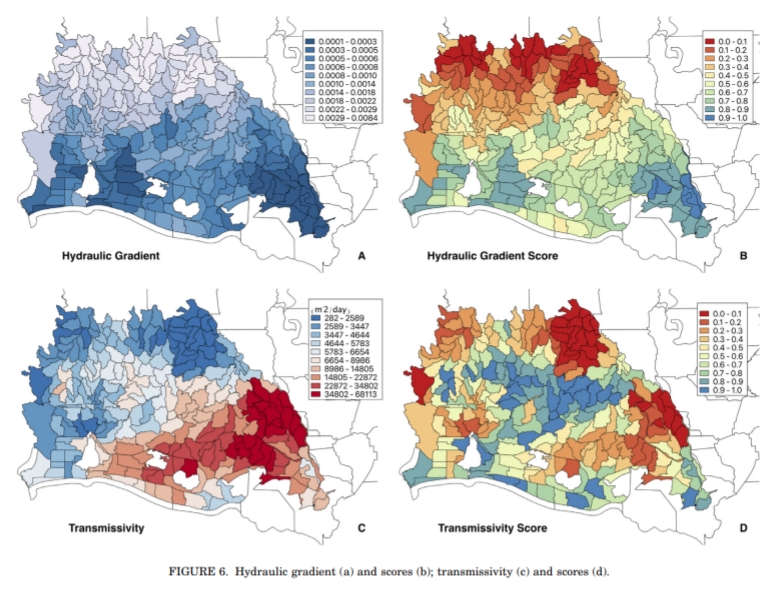 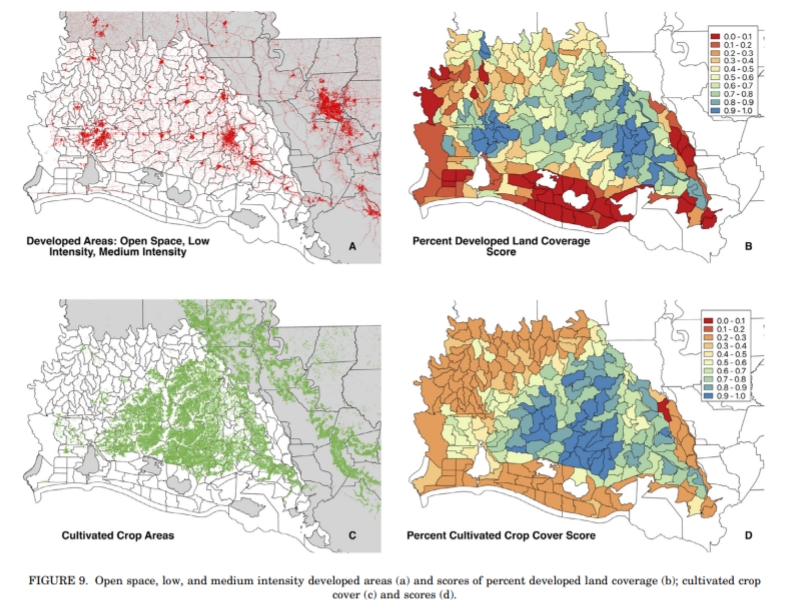 Open space, low, and medium intensity developed areas
Hydraulic gradient
transmissivity
cultivated crop cover
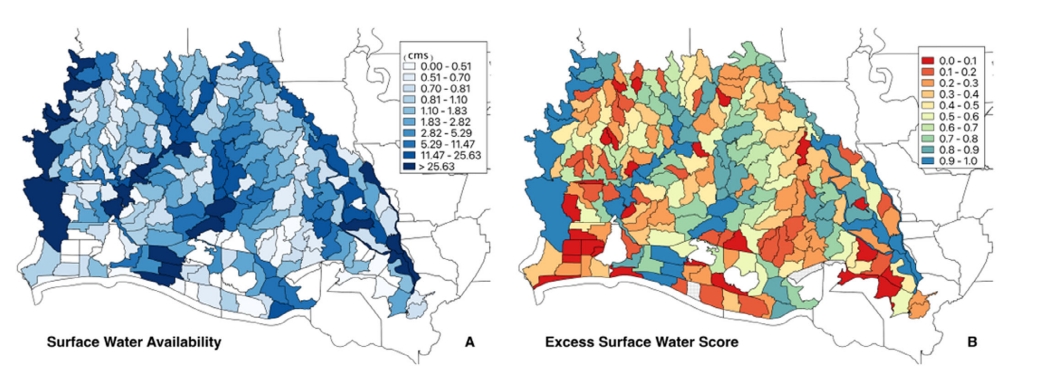 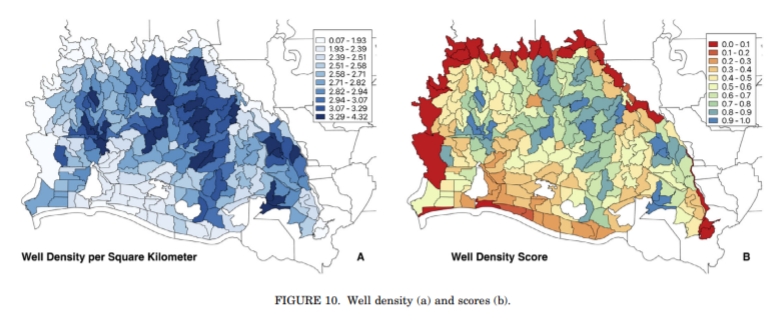 Surface water availability
Well density
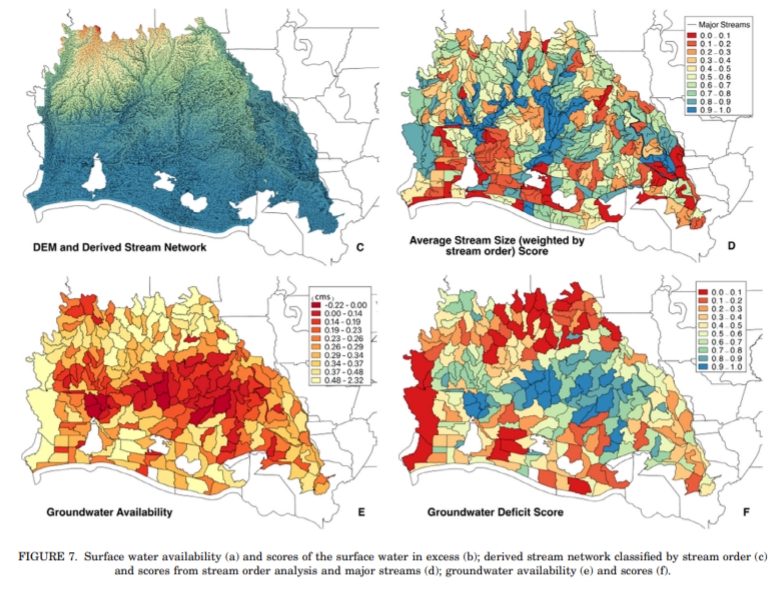 derived stream network
 classified by stream order
14
groundwater availability
飽和地下水流方程式的推導
Student:  Bo-Feng Lee

Advisor:  Prof. Jui-Sheng Chen
Co-Advisor: Prof. Ching-Ping Liang

Date:  2022/04/21
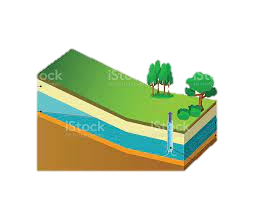 A1
outlines
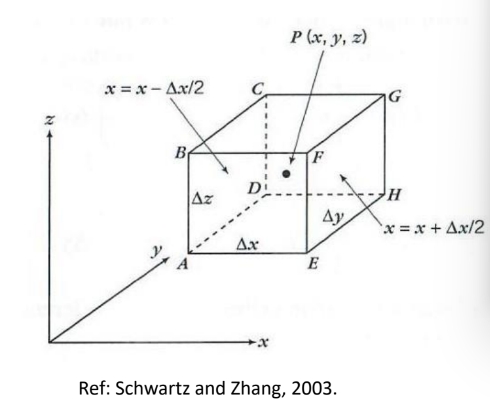 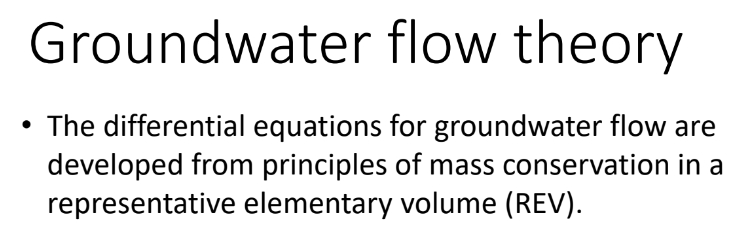 By mass balance
p3
p5
p4
A2
v
v
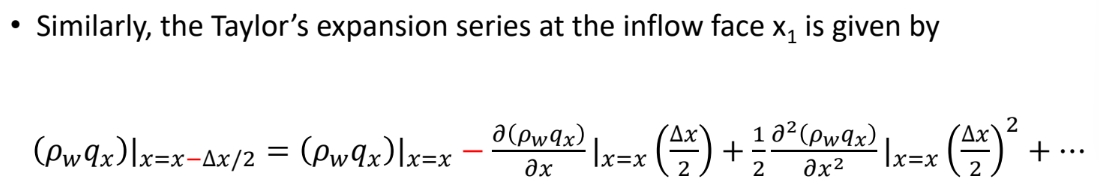 v
v
≈0
v
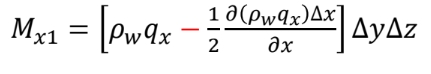 v
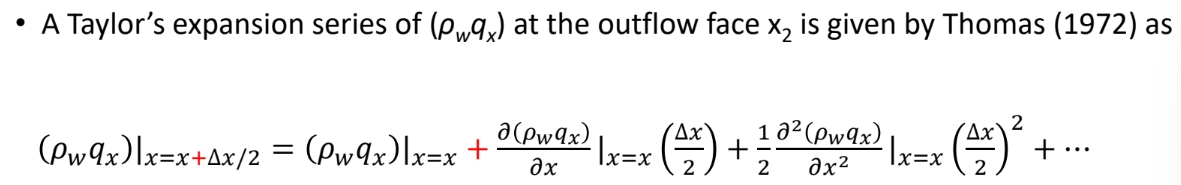 v
v
v
v
≈0
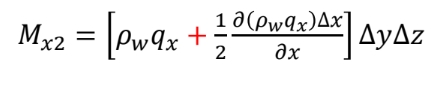 v
v
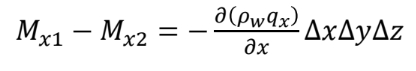 v
v
v
v
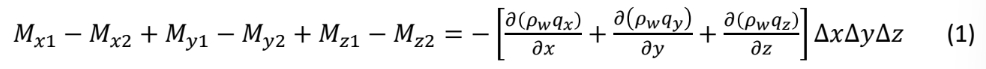 Ø
單位體積地下水質量
Ø
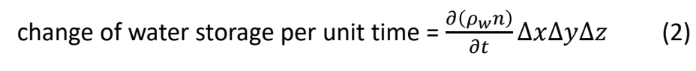 單位體積地下水質量變化率
A3
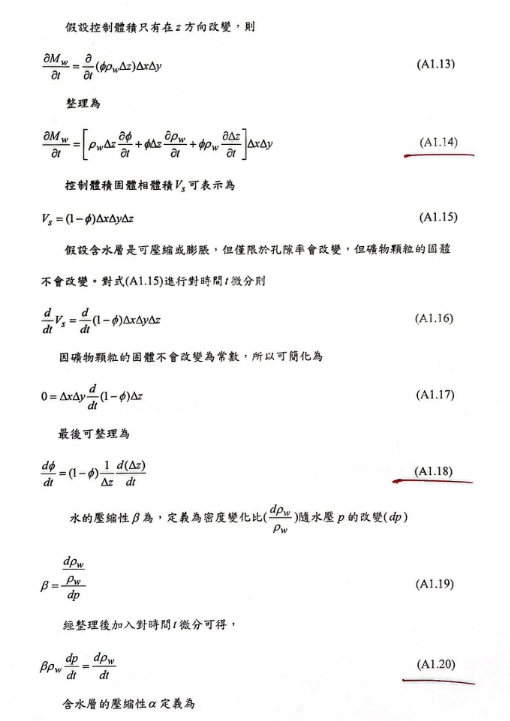 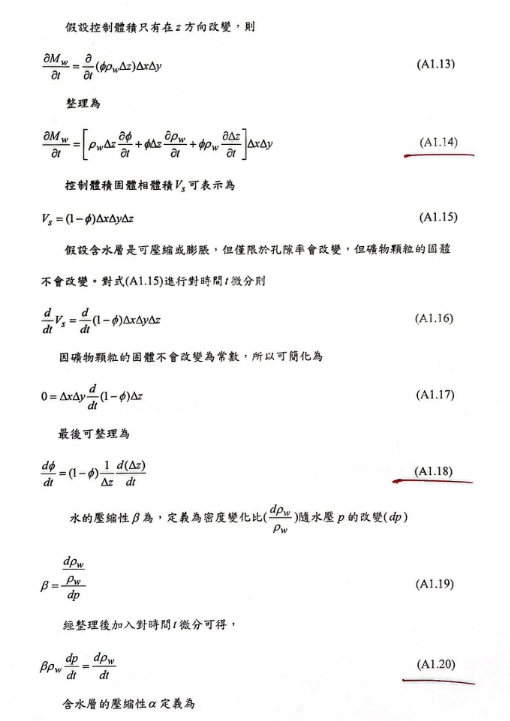 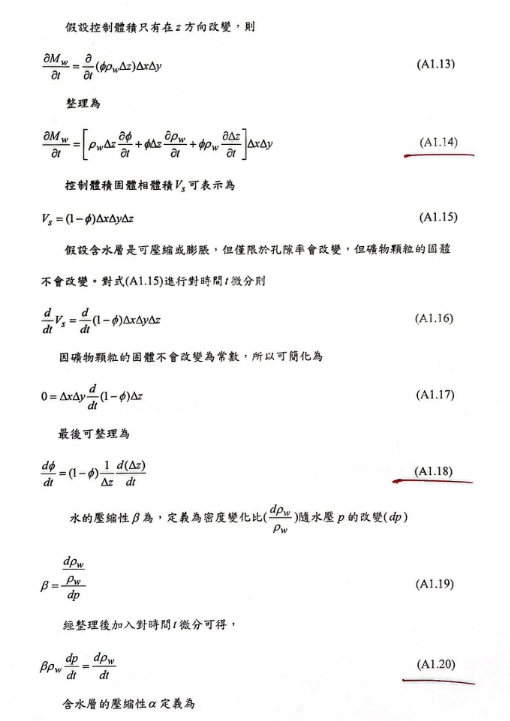 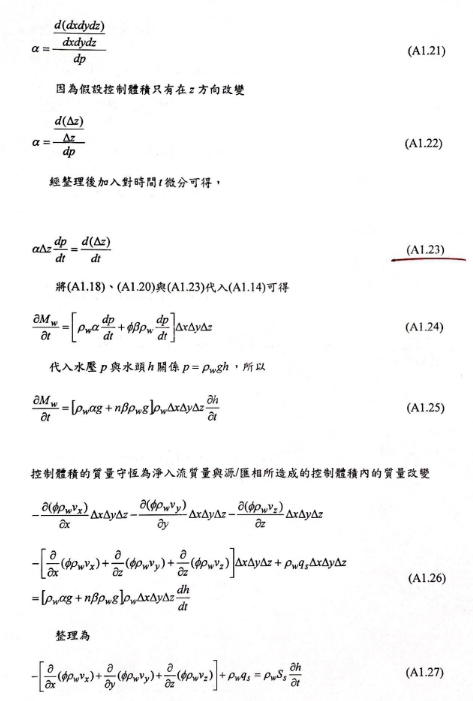 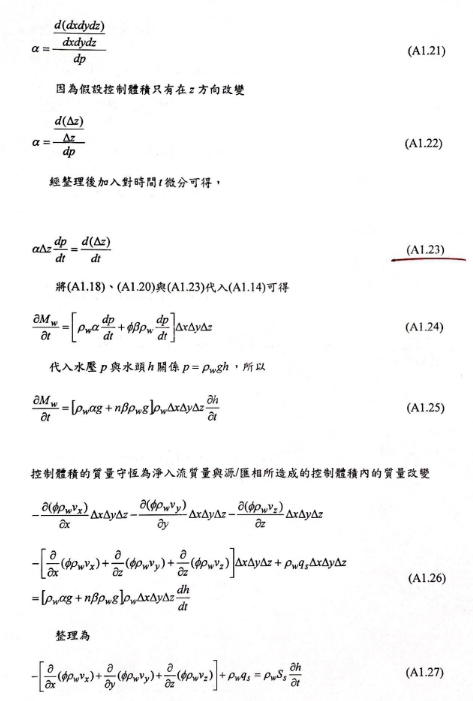 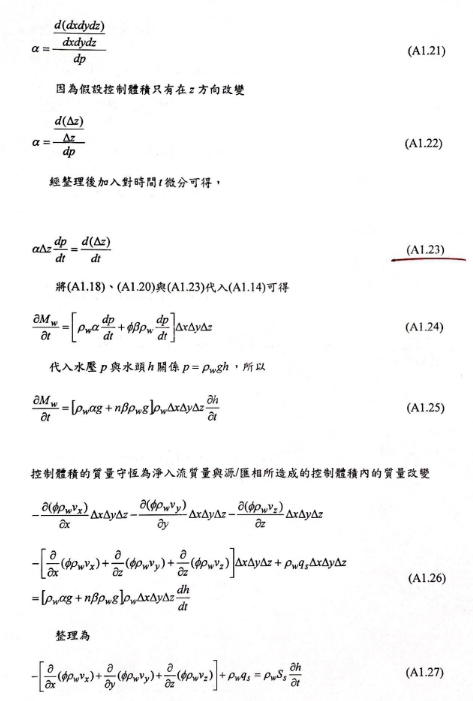 A4
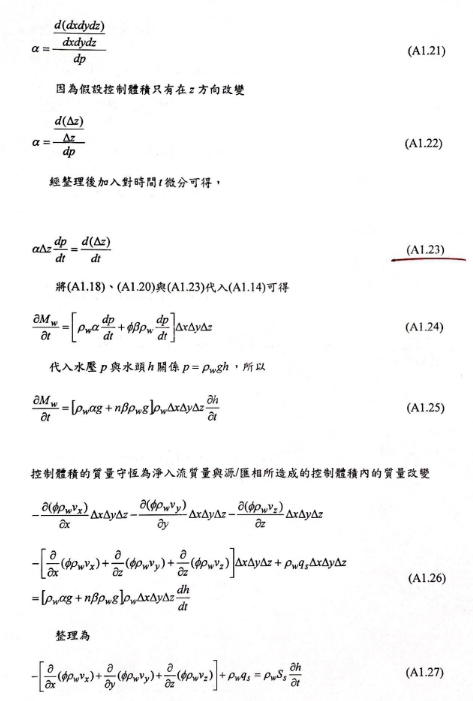 By mass-balance
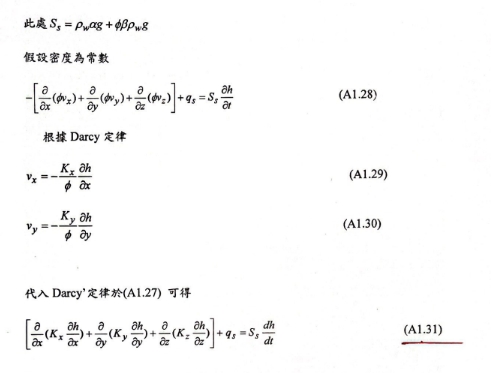 the density  taken out as a constant
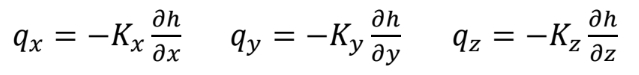 v
v
v
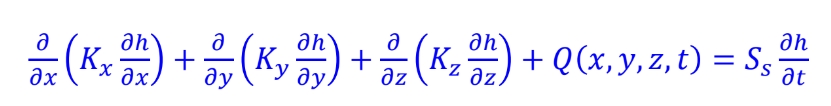 A5